加藤玲那
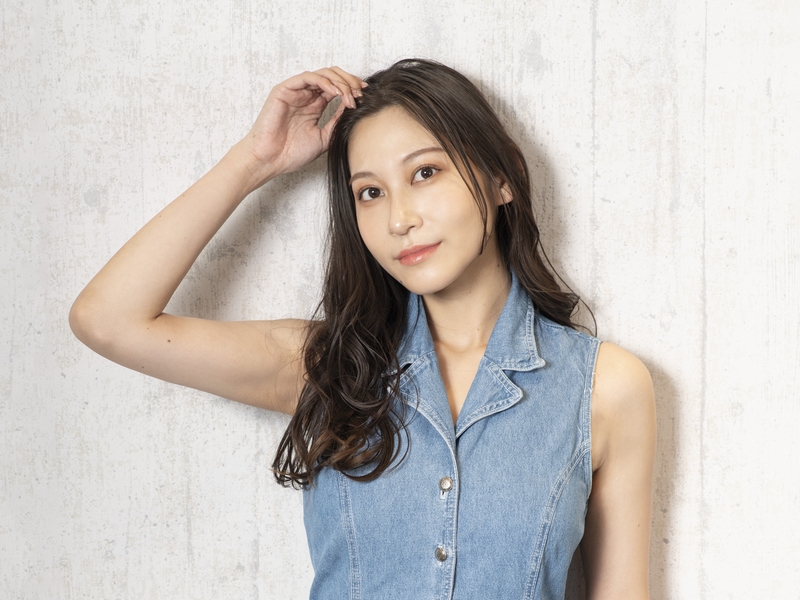